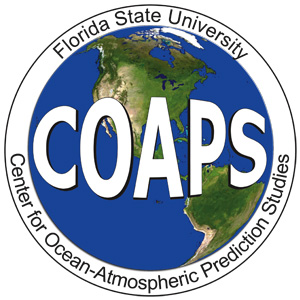 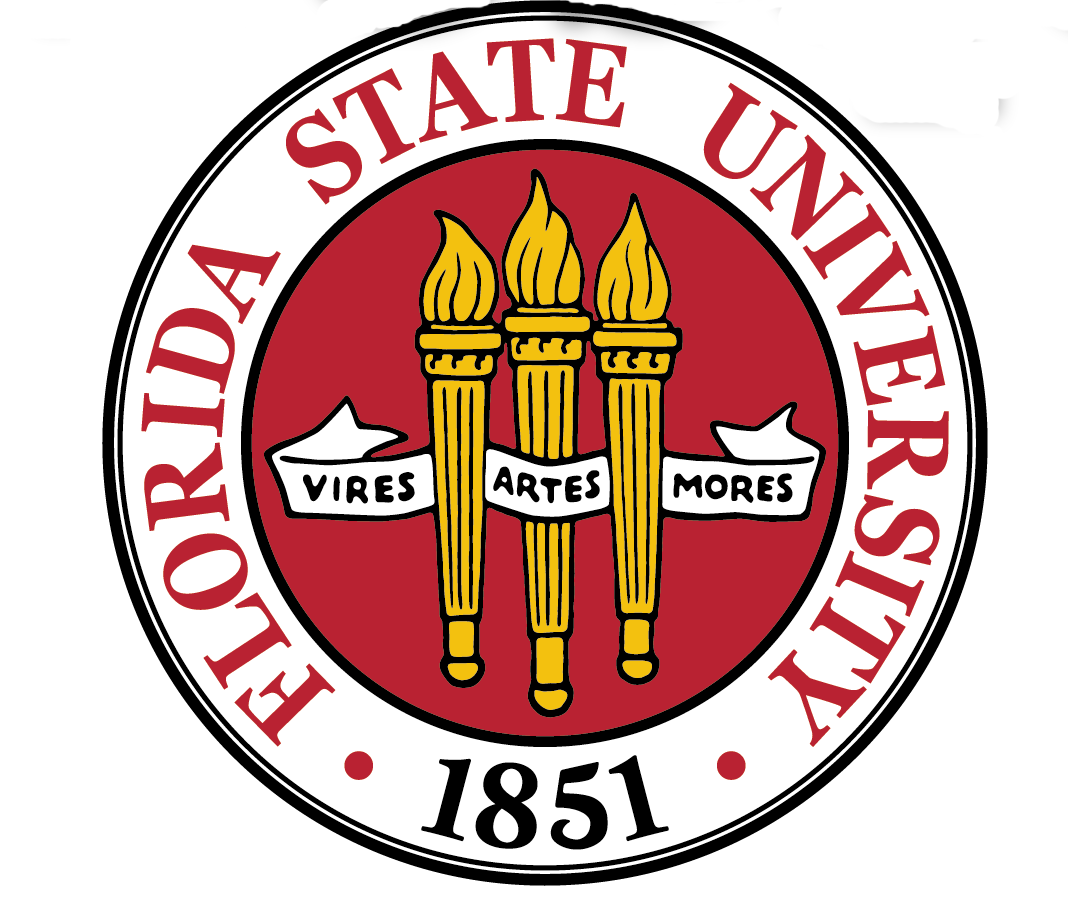 Impact of Power Extraction on the Florida Current/Gulf Stream System:New Results
Alexandra Bozec1, Eric Chassignet1, Howard P. Hanson2
1 Center for Ocean-Atmospheric Prediction Studies, Tallahassee, FL
2 Center for Ocean Energy Technology, Florida Atlantic University, Dania Beach, FL, USA
Objectives of the Project
to assess the power availability in the Florida Current in the Fort Lauderdale region.


to assess the impact of turbines on the Florida Current/Gulf Stream system
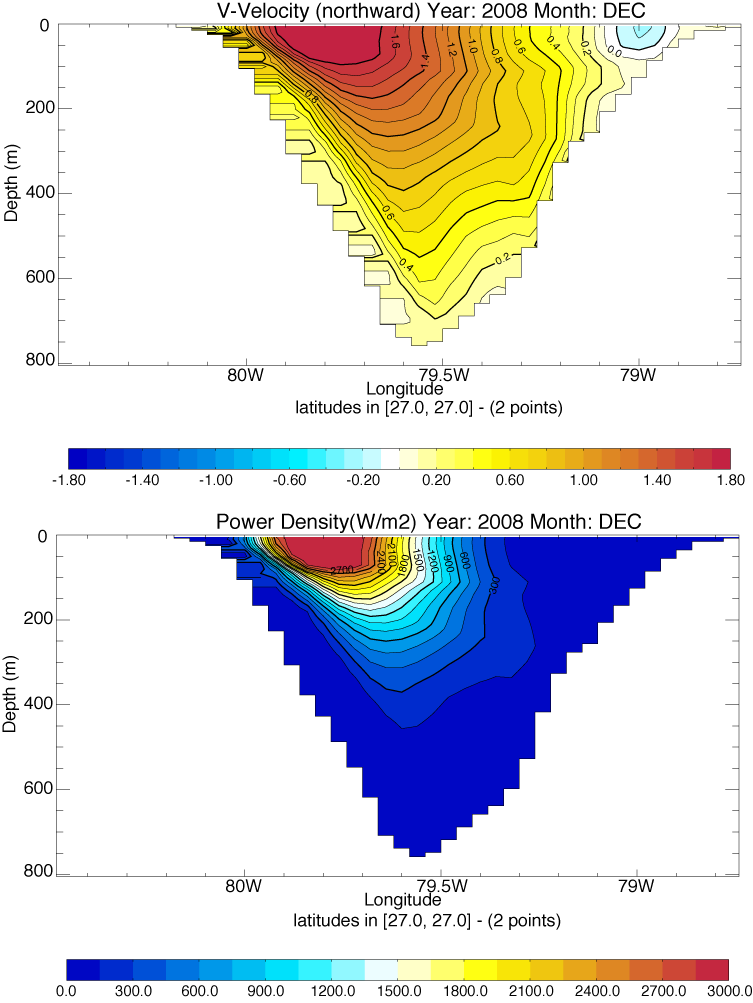 Total Power Availability (GW)
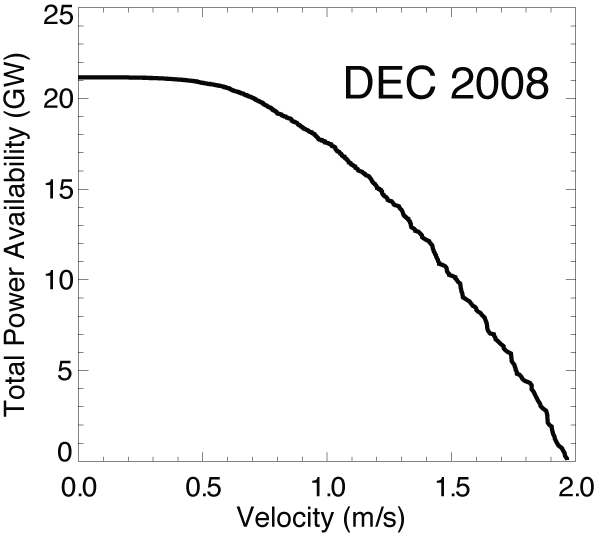 Power Density (W/m2):
Total Power Availability (GW):
18 GW
available
10.8 GW
available
10 GW
available
6 GW
available
Best efficiency :
Only ~ 60% of the energy can be captured
1GW = 109 W ≈ 1 Nuclear Power Plant
or
Rotor minimum Operating Speed
Tools
to assess the power availability in the Florida Current
 Global 1/12º resolution (~8 km) assimilated simulations of the HYbrid Coordinates Ocean Model (HYCOM)
(Hanson et al., 2011, EOS Trans. AGU, 92(4), 29-30.)
to assess the impact of turbines on the Florida Current/Gulf Stream system (circulation, transport, power and energy)
Atlantic Ocean 1/12º resolution HYCOM simulations (no assimilation)
Atlantic Ocean Configuration
Atlantic configuration of HYCOM (ATLg0.08):

1/12º horizontal resolution (~7-8km)
32 hybrid layers 
Climatological initial conditions 
    (T,S) from GDEM3
Climatological atmospheric forcing 
     from ERA40
Start from a 10 year spin-up
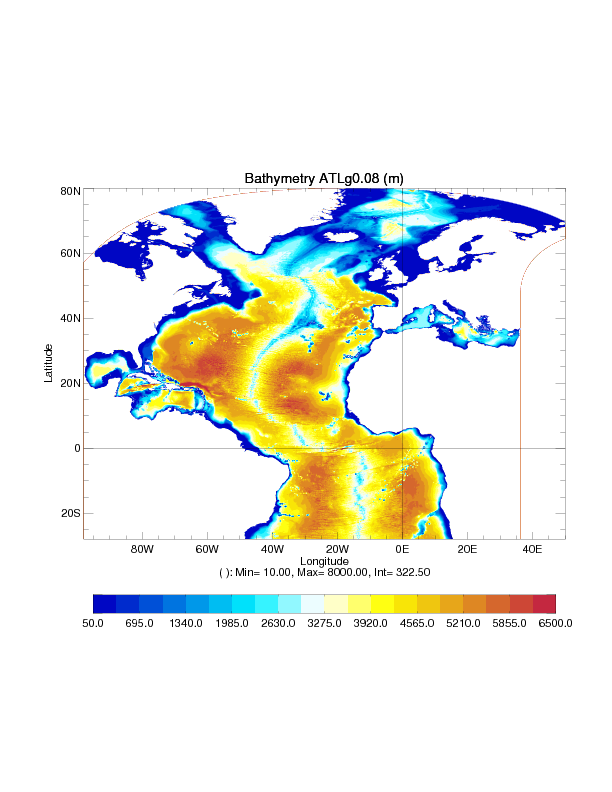 (Courtesy of X. Xu)
Experimental Set-up
Turbine parameterized as a drag :  

                                 
with CT=0.1
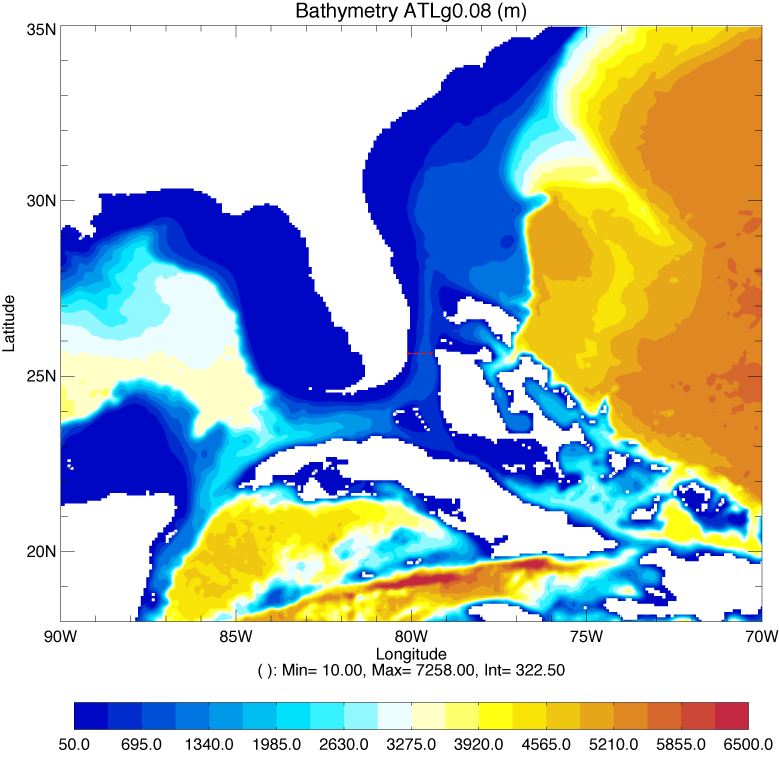 4 Simulations of 3 years : 
  control simulation (CONTROL)
  4 turbines at 25.7ºN (TURB_CT=0.1)
  12 turbines across the 25.7ºN section (TURB_CT=0.1_WALL1)
  wall of turbines across the 25.7ºN section over 12 layers (TURB_CT=0.1_WALL12)
Impact of the turbines at 25.7ºN
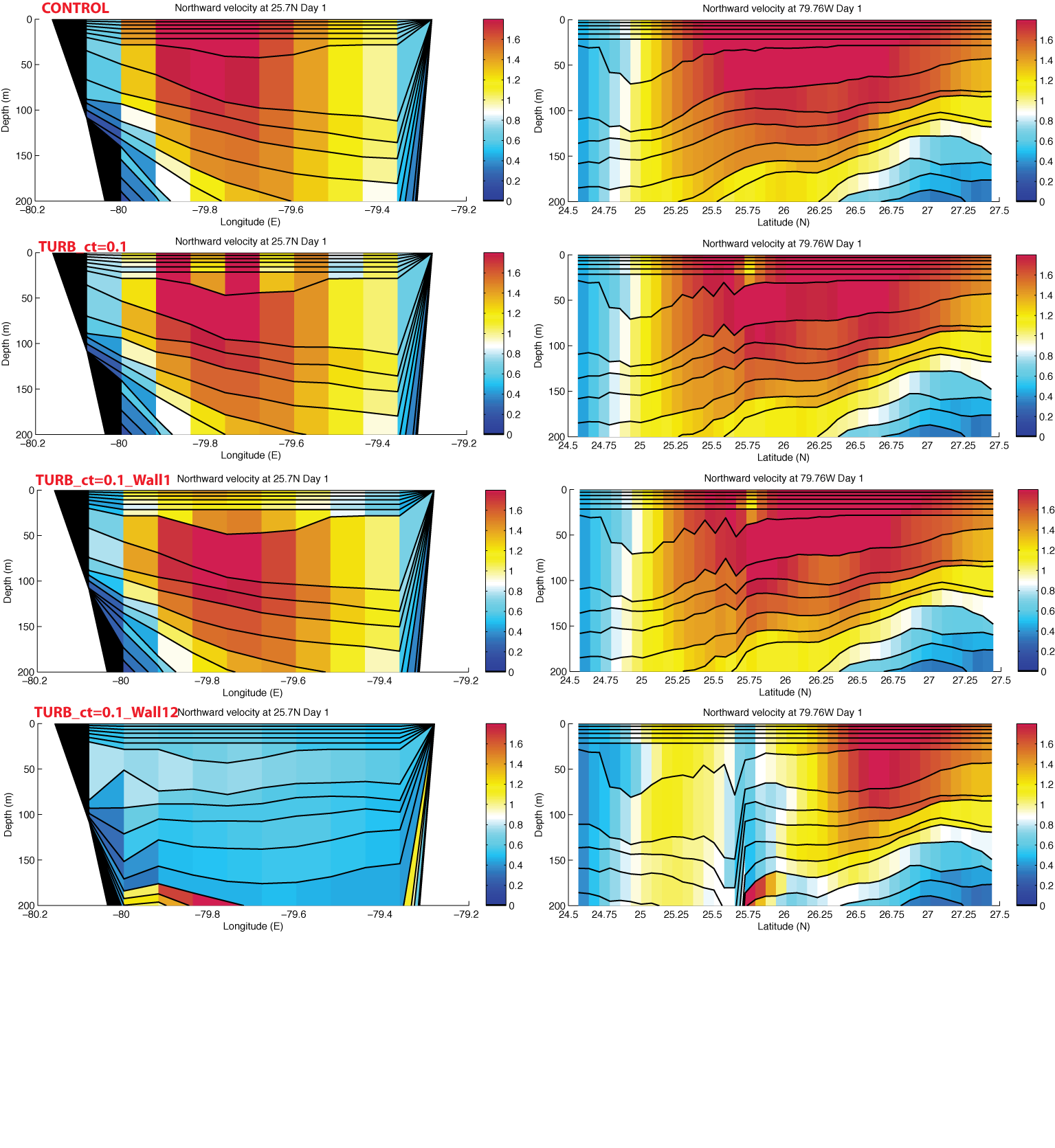 W
E
S
N
W
E
S
N
W
E
S
N
W
E
S
N
Impact of the turbines at 25.7ºN
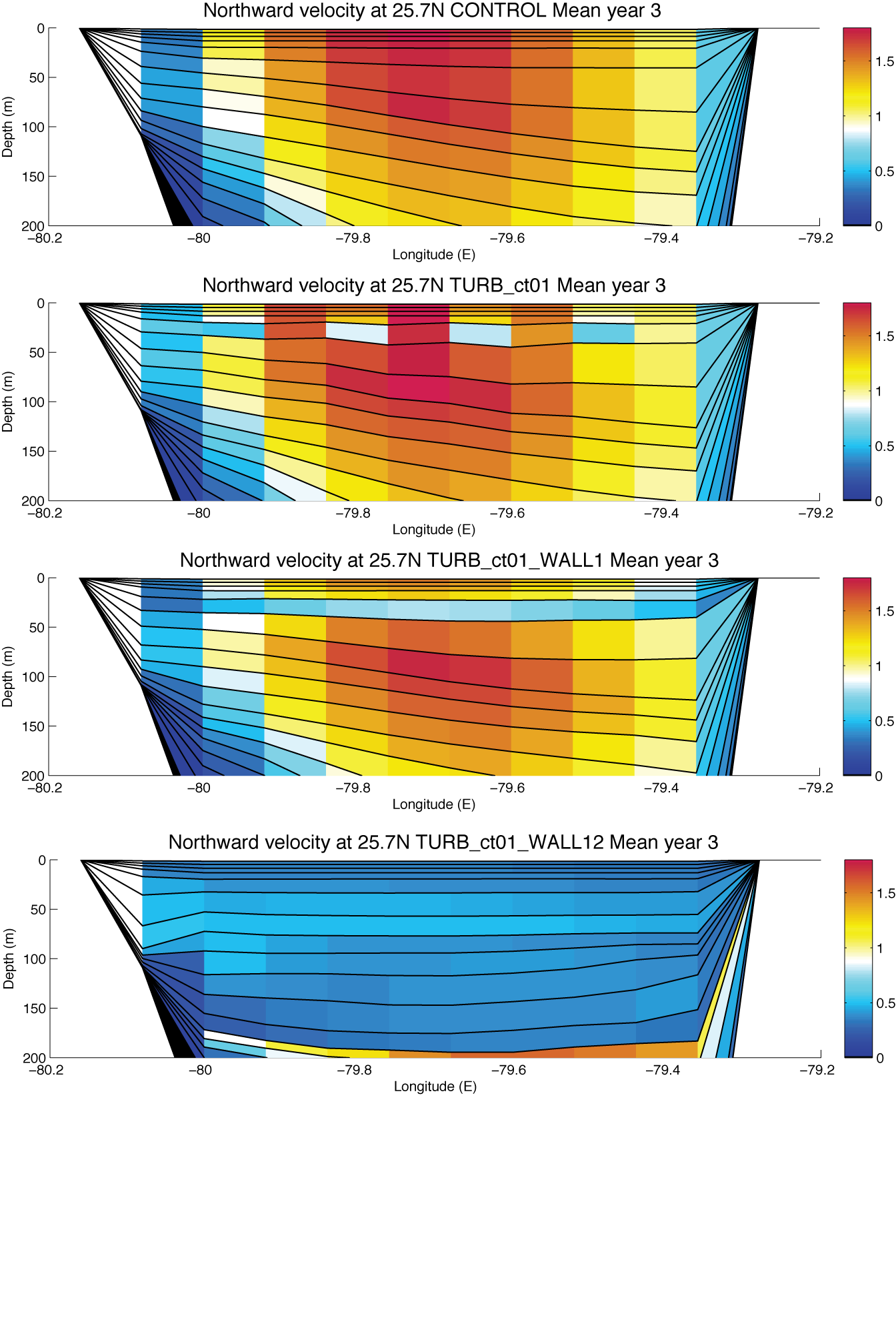 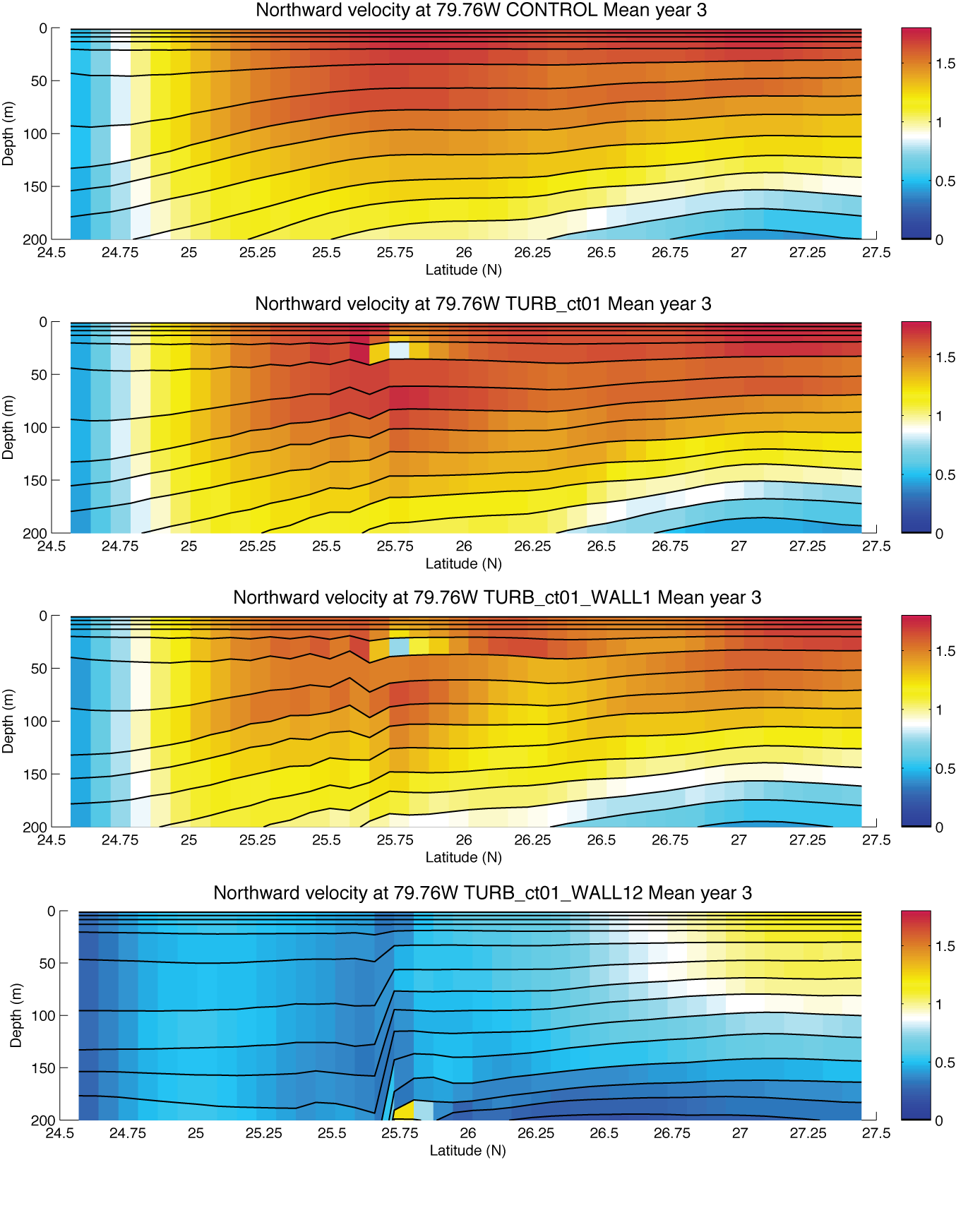 W
S
E
N
Mean Northward Velocity year 3
W
S
E
N
W
E
S
N
W
E
S
N
Impact on the Circulation
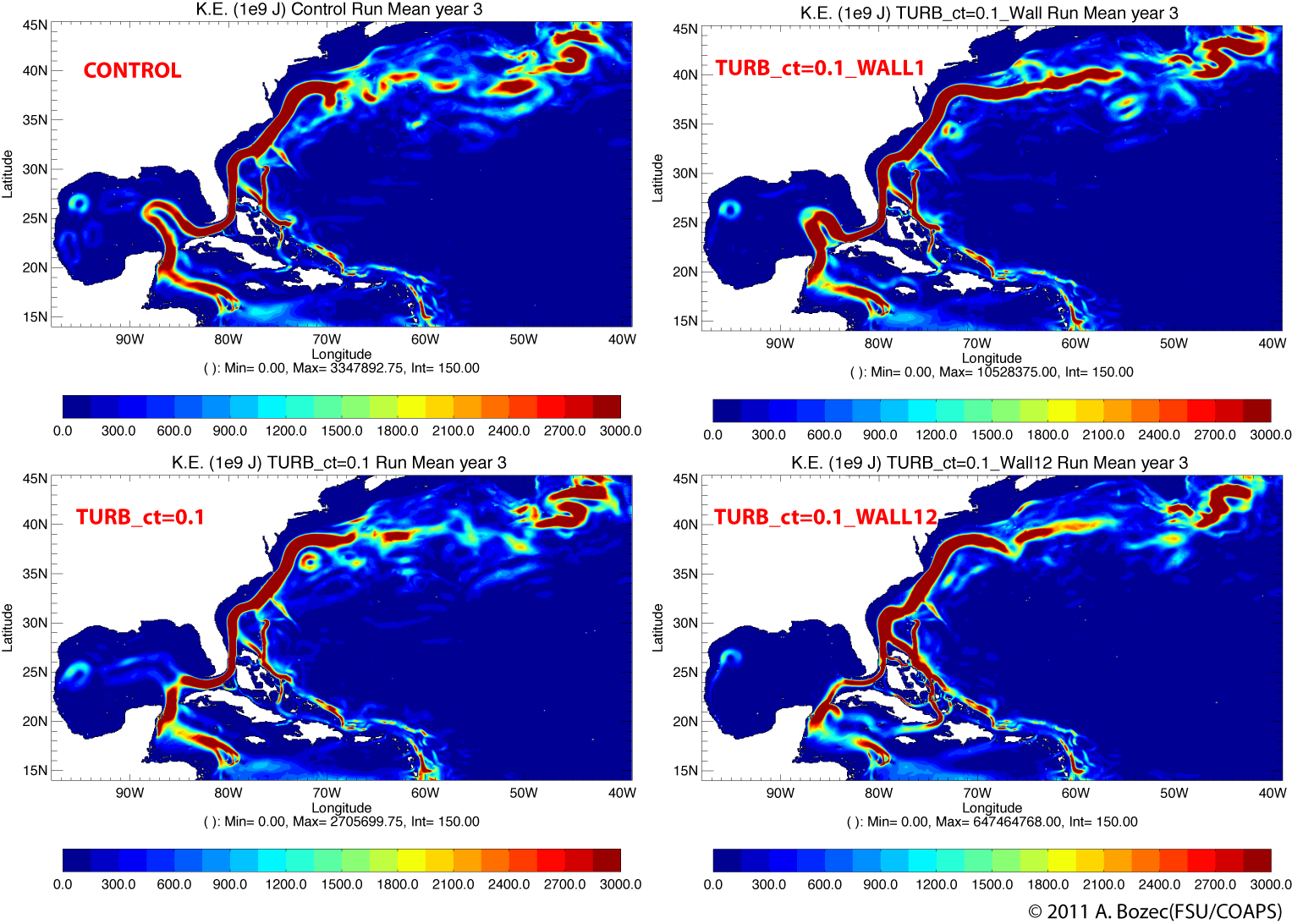 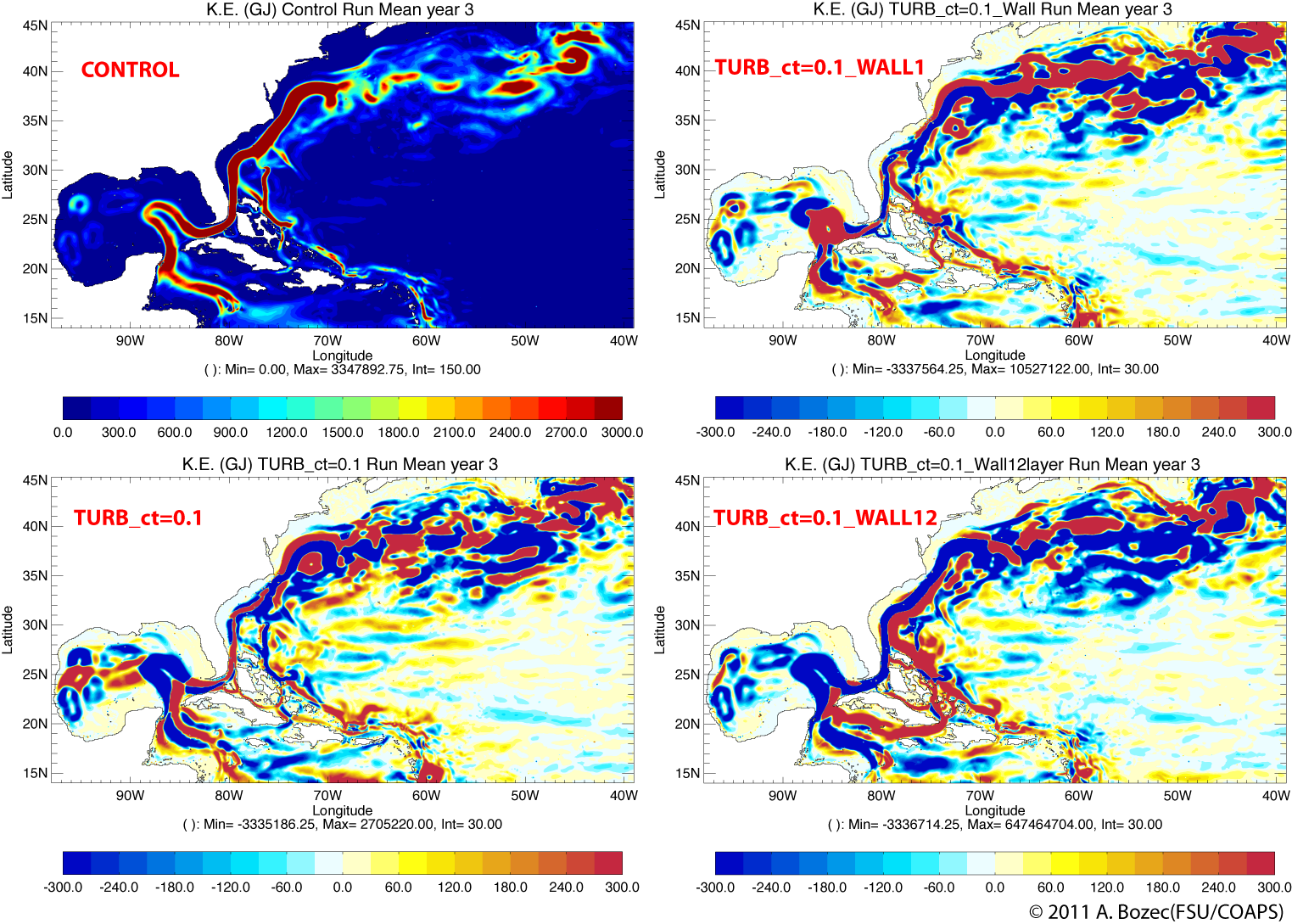 Impact on Transports
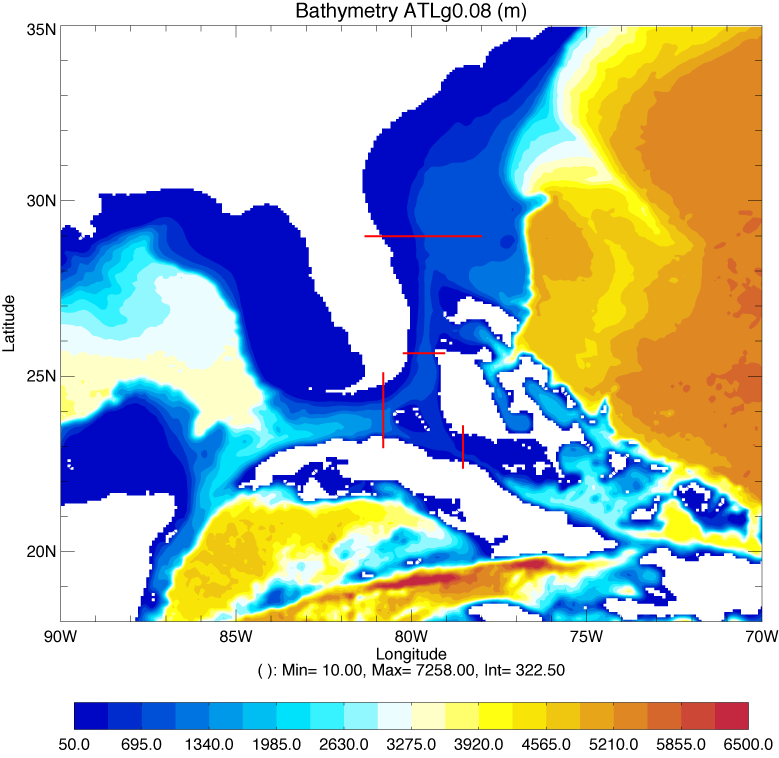 29ºN
Yucatan
25.7ºN
Haiti
80.9ºW
78.6ºW
Transport at 25.7ºN
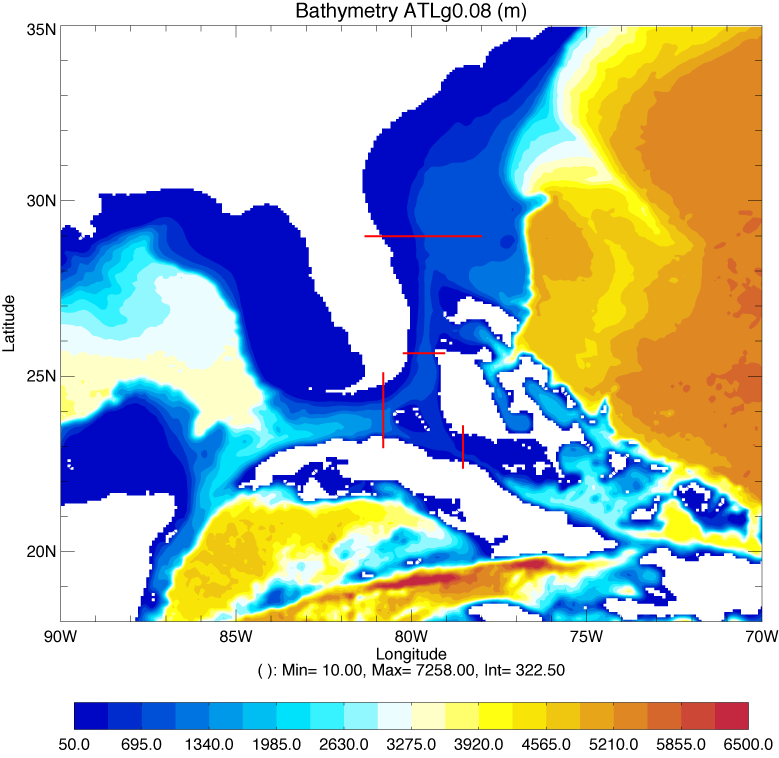 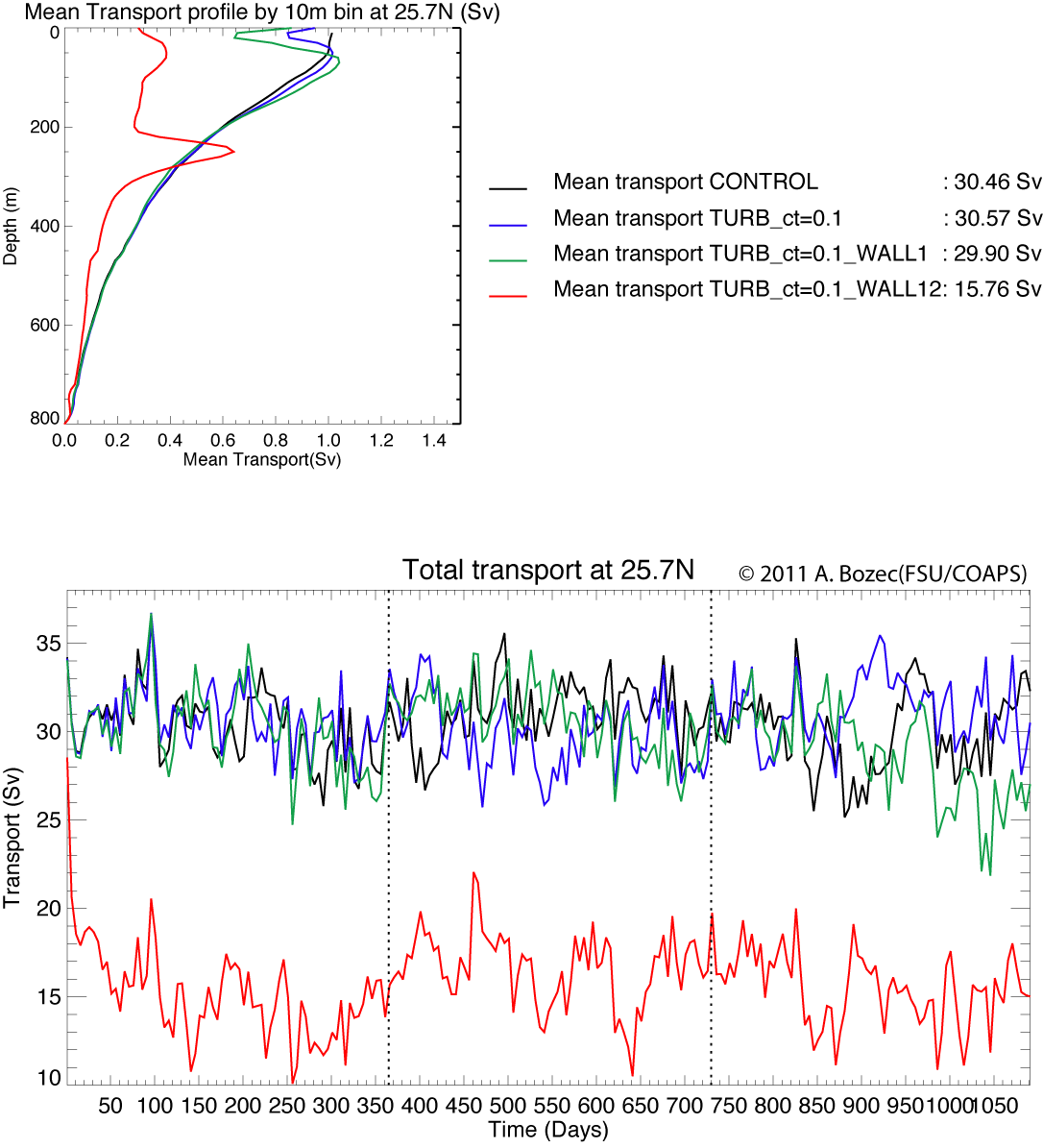 The total mean transport is roughly the same between CONTROL and TURB_CT=0.1/TURB_CT=0.1_WALL1
Compensation between the surface and the deeper transport
 TURB_CT=0.1_WALL12 transport is half the CONTROL  one
Upstream Transports
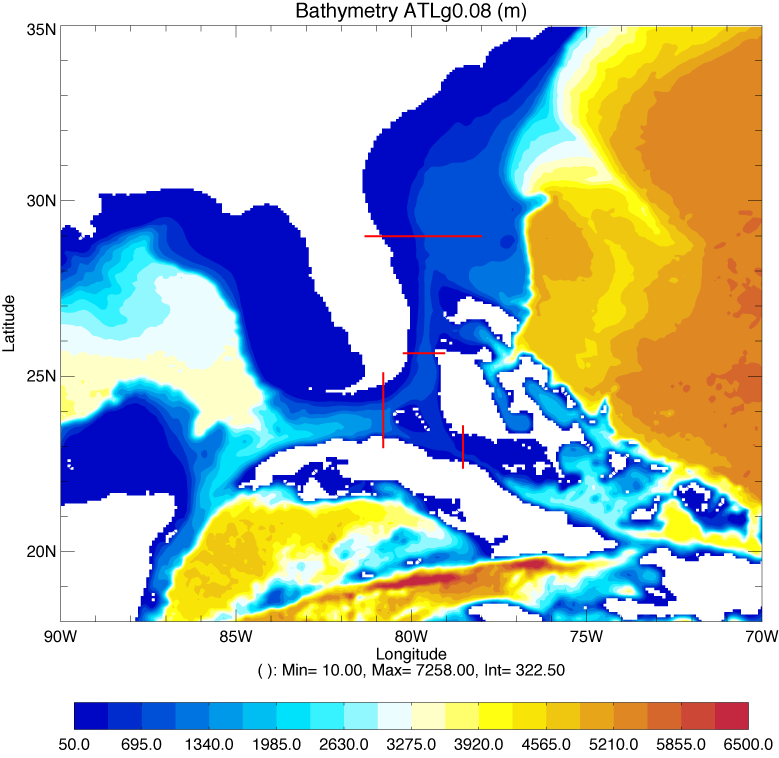 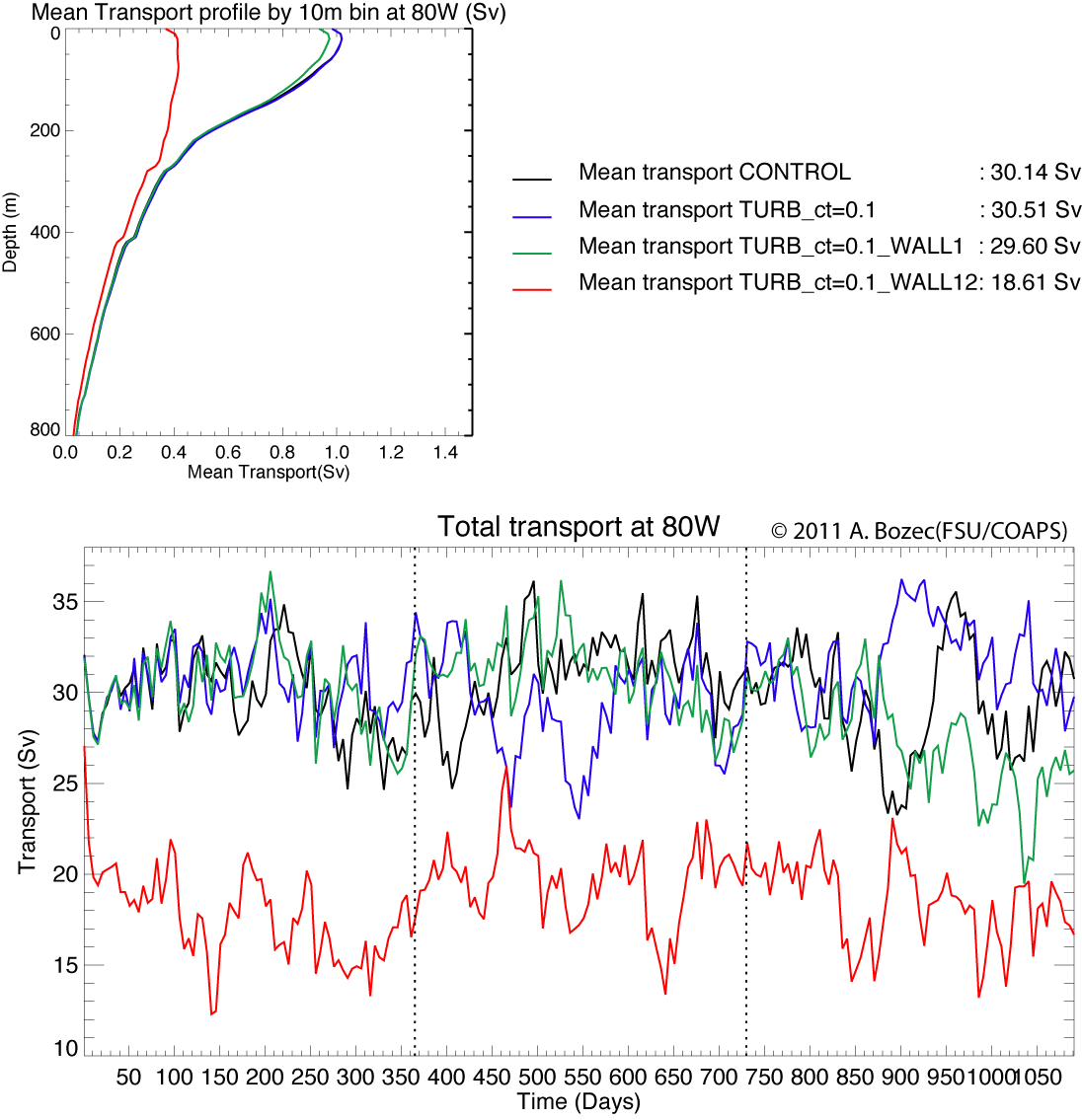 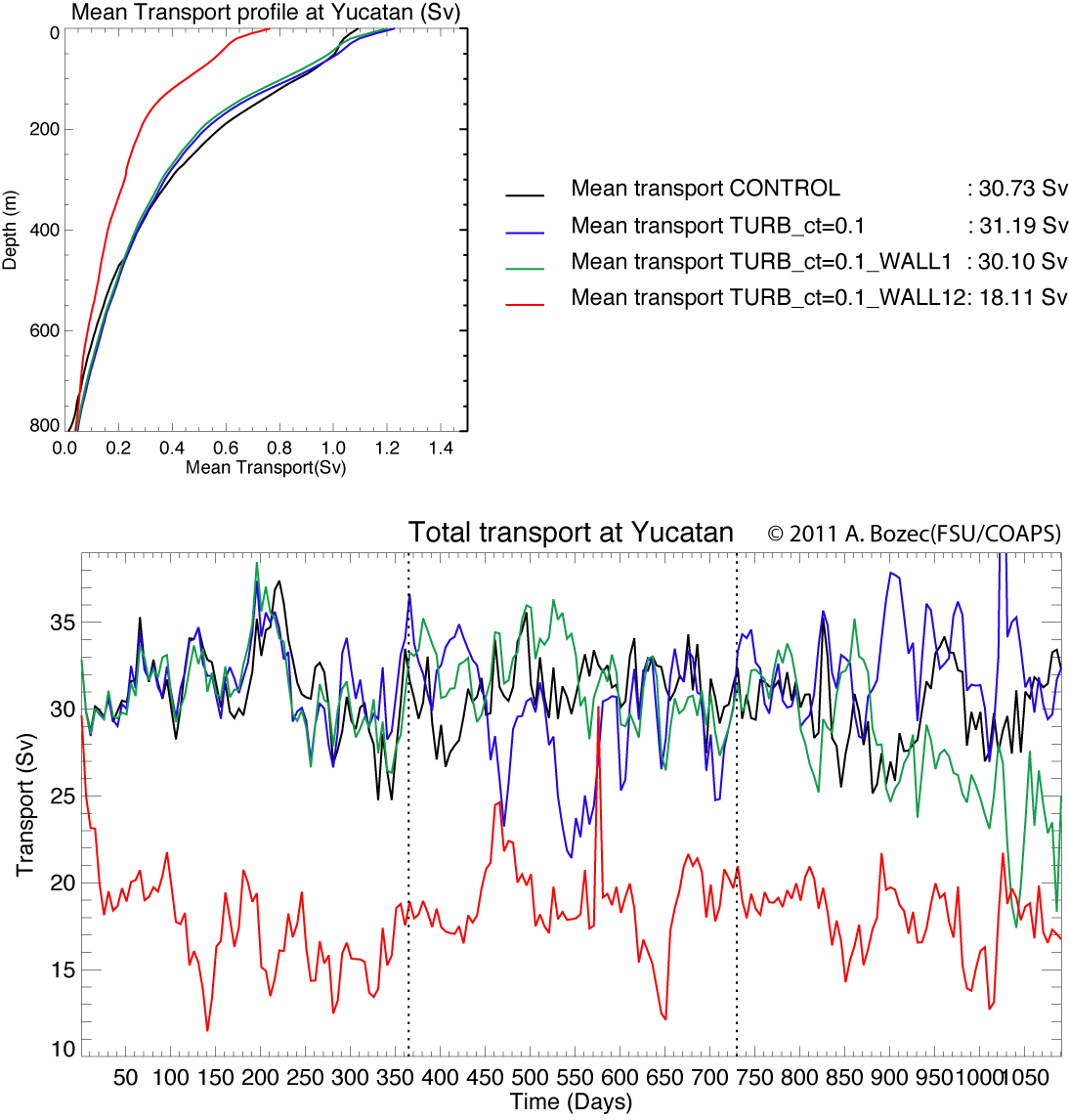 The total mean transport is roughly the same between CONTROL and TURB_CT=0.1/TURB_CT=0.1_WALL1
 TURB_CT=0.1_WALL12 transport is MORE  than a half the CONTROL  one
Detoured Transports
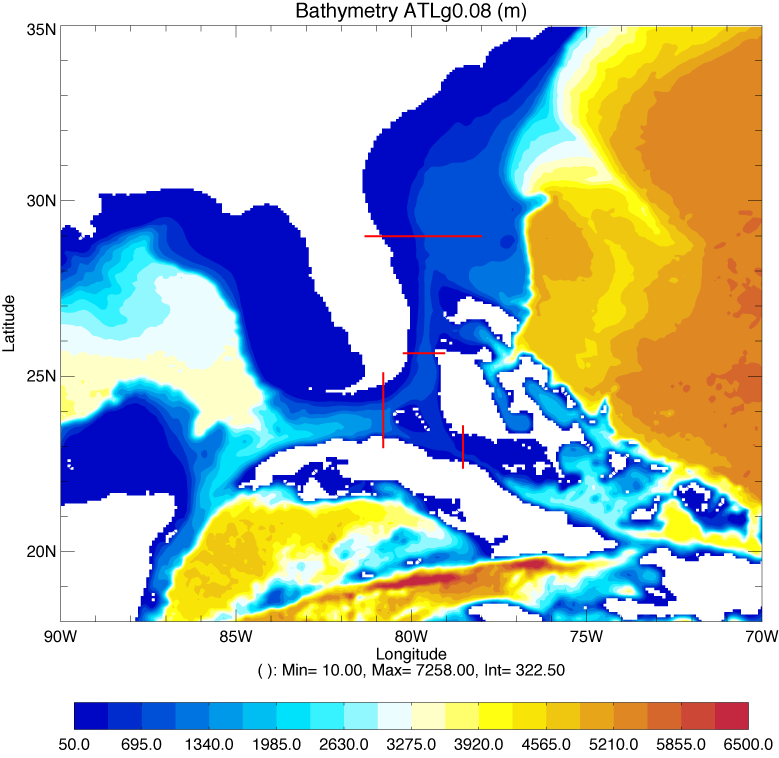 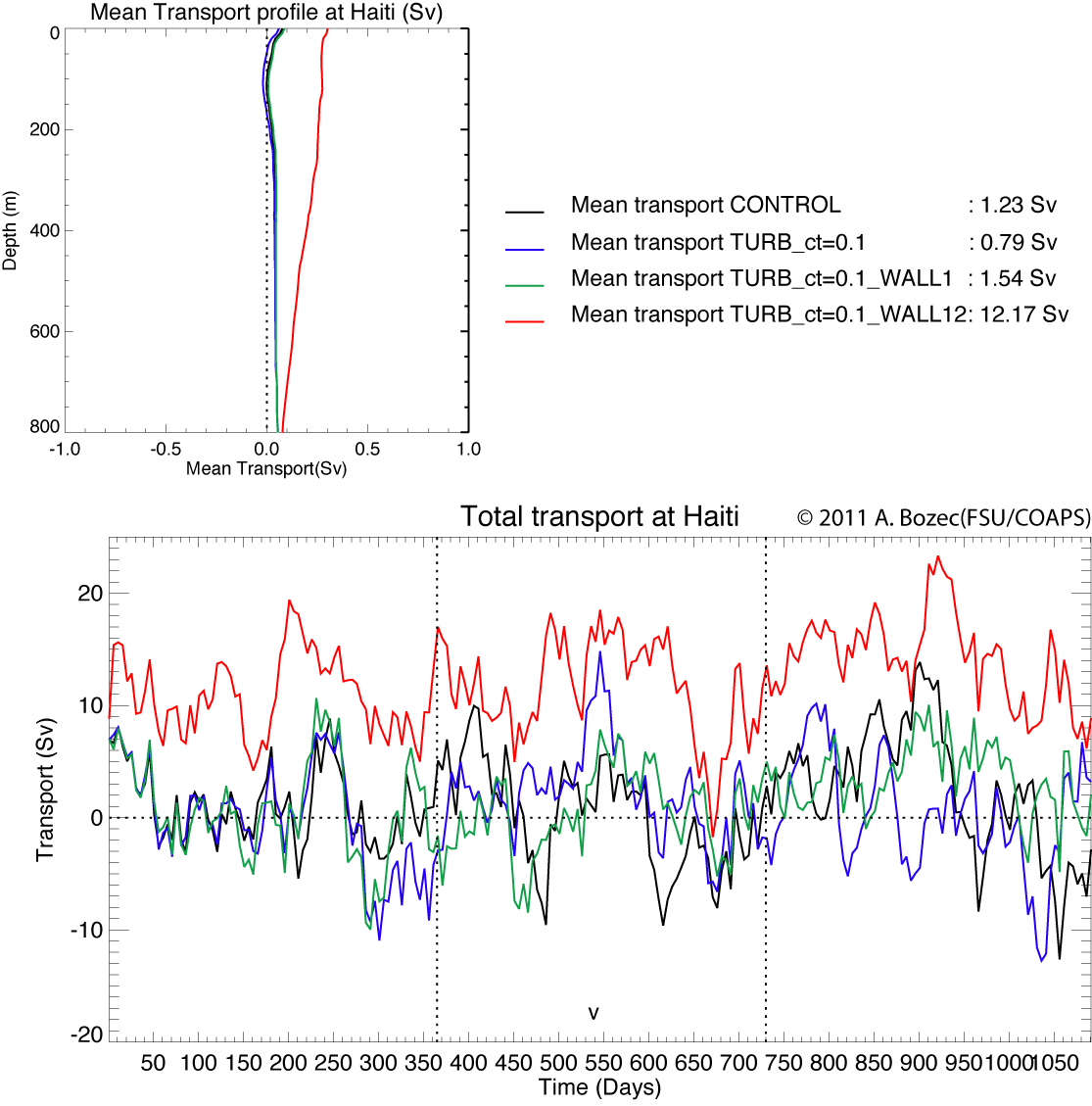 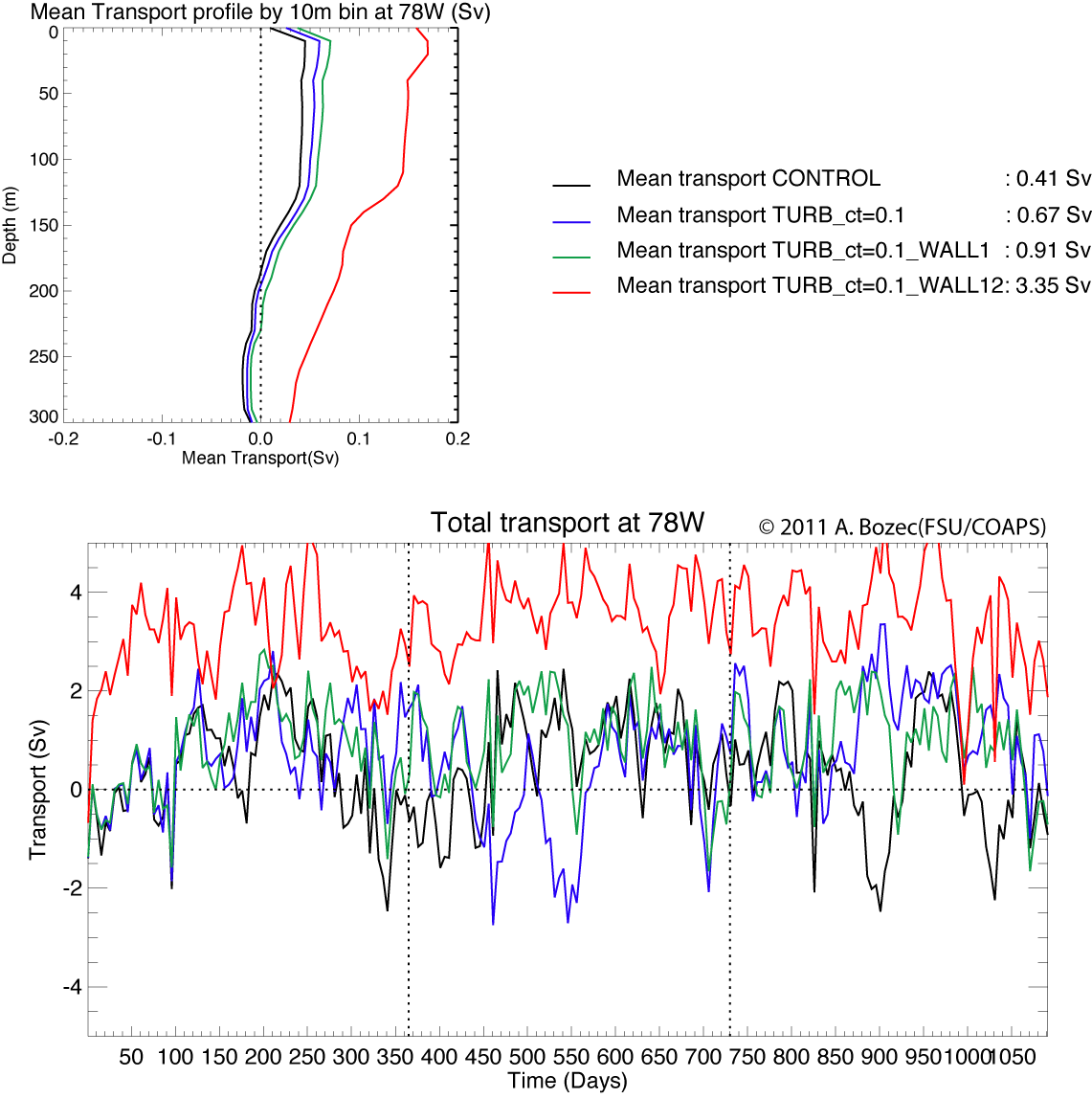 A transport of ~3 Sv detoured at 78W and ~12Sv between Haiti and Cuba.
Downstream Transport
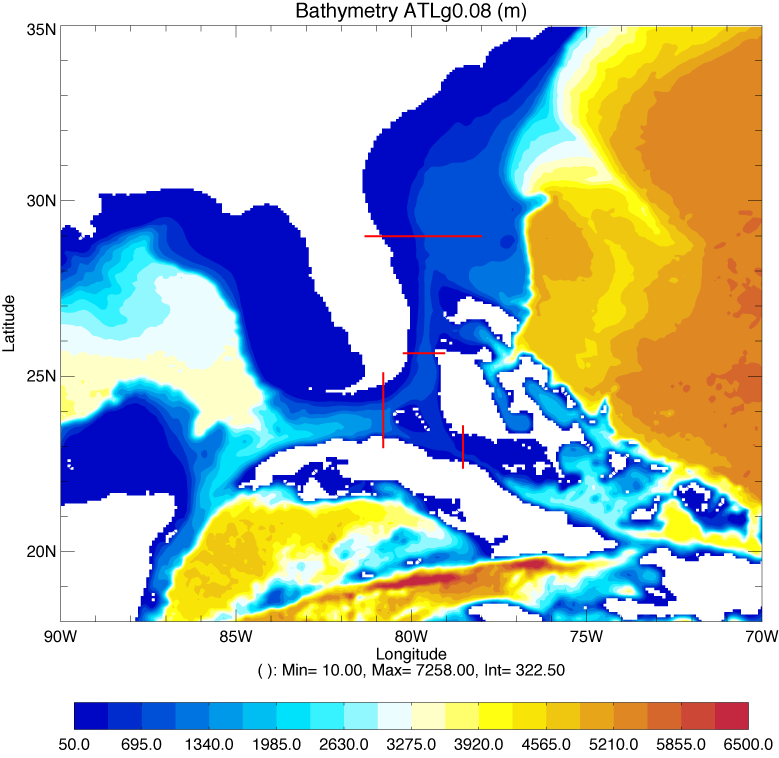 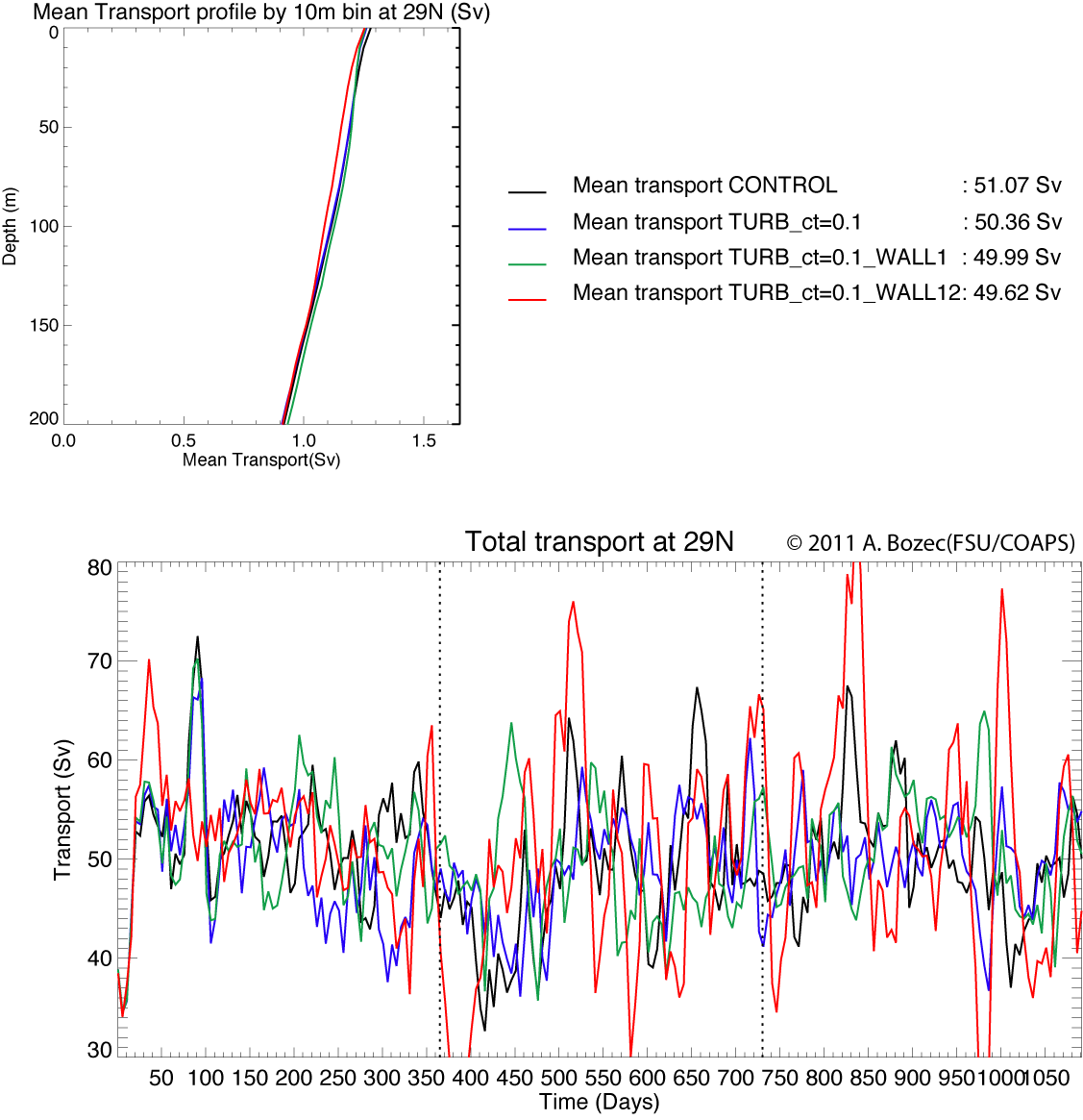 The total mean transport is roughly the same between CONTROL and ALL turbines simulations
Impact on Power Availability
Power Availability:
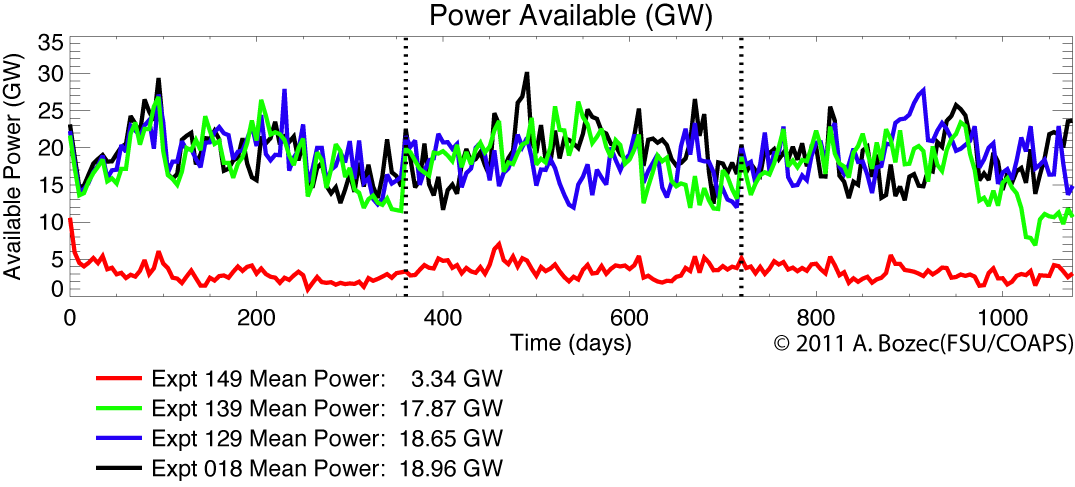 TURB_CT=0.1_WALL12
TURB_CT=0.1_WALL1
TURB_CT=0.1
CONTROL
Power Extraction Estimate
Power Estimate : Sum of the difference of Kinetic Energy Fluxes between the point before and after the turbines
Grid Cells
Grid Cells
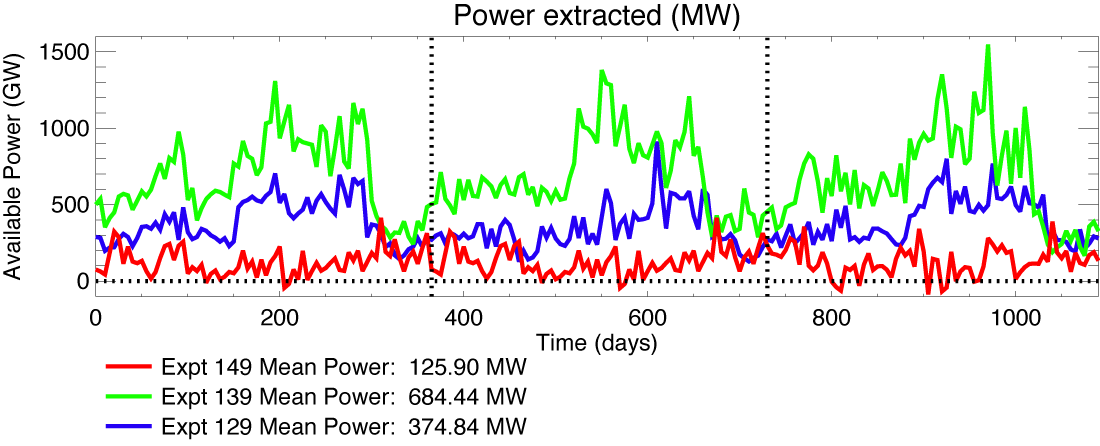 TURB_CT=0.1_WALL12
TURB_CT=0.1_WALL1
TURB_CT=0.1
Mean Kinetic Energy
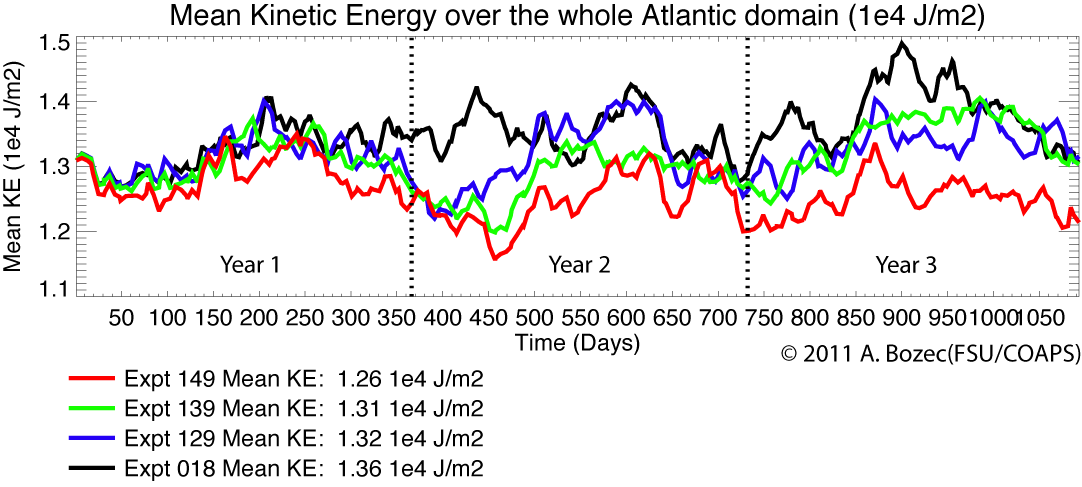 TURB_CT=0.1_WALL12
TURB_CT=0.1_WALL1
TURB_CT=0.1
CONTROL
Summary
3 cases with different distribution of “turbines” in the Florida Current:
2 “reasonable” cases with 4 “turbines” and 12 “turbines”
Flow decelerated at the surface but compensated at depth 
Circulation and transports remain similar to observations
Kinetic Energy over the basin is slightly decreased
350-700 MW of power extracted for a  power availability of ~20GW as in the observations

1 “extreme” case with turbines over the first 180m of the 25.7ºN section
Flow strongly decelerated without compensation at depth
Transports at half the observations at 25.7ºN and upstream
Detour of the flow of about 3Sv at 78W and 12Sv between Cuba and Haiti
No change of the transport at 29ºN
Kinetic Energy over the basin is decreased
160MW of power extracted for a power availability of ~3.4GW
Future Work:
	=> Focus on the Gulf Stream region
	=> Focus on the Gulf of Mexico